شگفتي‌هاي برگ
درس یازدهم :
علوم پایه ششم     11
فعالیت:
اگر برگ را بر روی یک برگ کاغذ فشار دهید چه می بینید
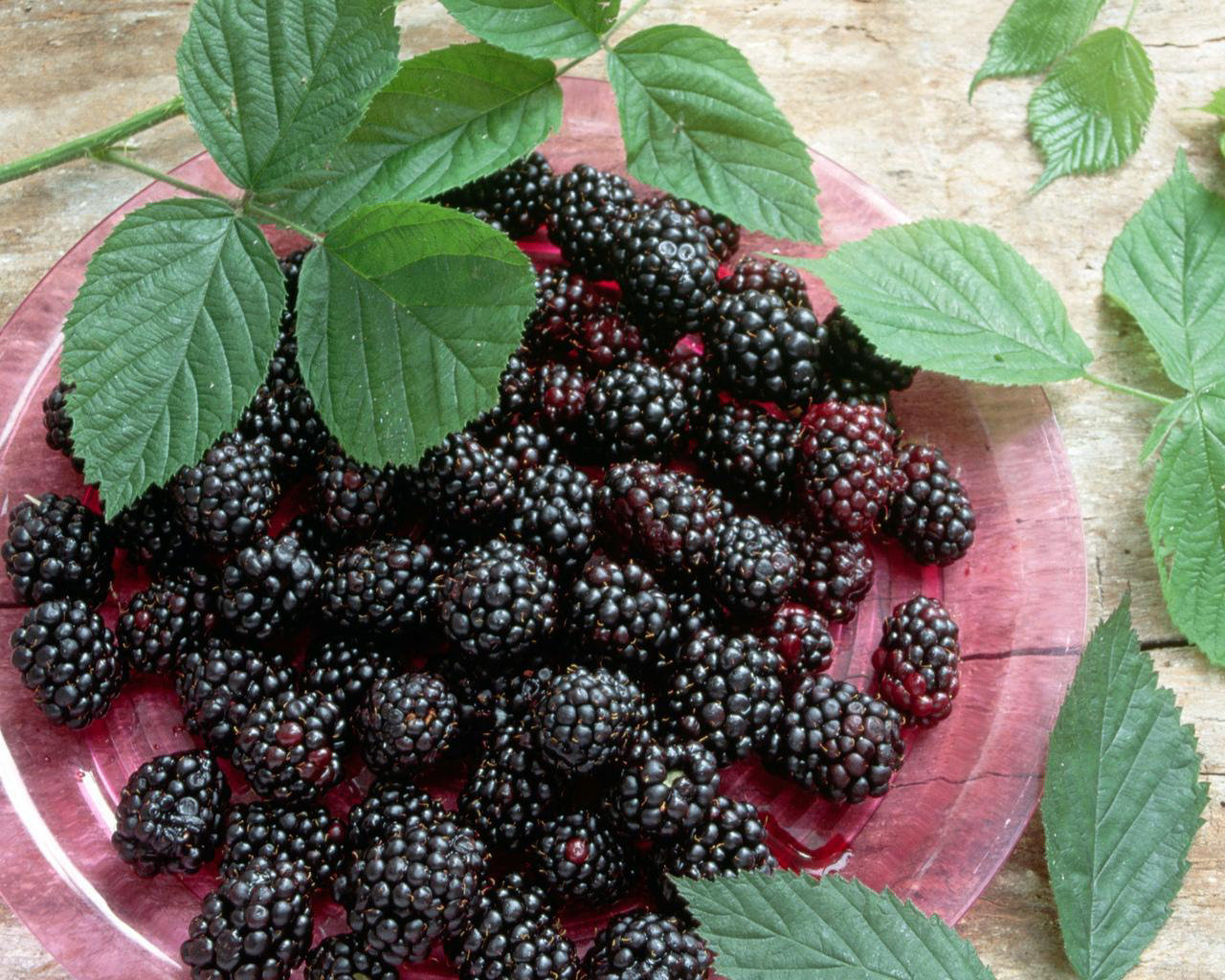 نام علمی آنچه را که روی کاغذ می بینید چیست ؟
علوم پایه ششم     11
درس در يك نگاه
منشأ غذاهاي مختلفي که موجودات زنده از آنها تغذيه مي‌کنند، گياهان هستند. زيرا گياهان سبز مي‌توانند براي خود و ديگر موجودات زنده غذا بسازند. براي انجام عمل غذاسازي برگ در گياهان وجود نور خورشيد، کلروفيل (سبزينه)، آب، کربن دي اکسيد و مواد معدني محلول در آب خاک ضروري است. حاصل اين عمل توليد غذا (قند)، اکسيژن و مقداري بخار آب است.
درس در يك نگاه
گاز اکسيژن در تنفس موجودات زنده مورد استفاده قرار مي‌گيرد. بخار آب آزاد شده نيز موجب رطوبت و لطافت هواي اطراف ما مي شود.
در اين درس دانش‌آموزان ضمن انجام آزمايش، بحث و گفت‌وگو با نقش عواملي که در فرايند فتوسنتز دخالت دارند، آشنايي بيشتري پيدا مي‌کنند. در آموزش اين درس، دانش‌آموزان به ارزش، اهميت و تأثير گياهان در توليد غذا و نقش زيست محيطي آنها پي مي‌برند و نسبت به حفاظت از گياهان حساس مي‌شوند.
اهداف/ پيامدها
در پايان اين درس انتظار مي‌رود دانش‌آموزان بتوانند: سطح 1- با اجراي آزمايش به کمک معلم خود به توليد نشاسته و  اکسيژن پس از عمل فتوسنتز  (غذاسازي) در گياهان پي ببرند. سطح 2- با طراحي و اجراي آزمايش، لزوم وجود آب، کلروفيل، مواد معدني خاک، کربن دي اکسيد براي غذاسازي در برگ را مشخص کنند.سطح 3- با همکاري معلم خود، آزمايشي براي تشخيص وجود نشاسته در دانه‌هاي مختلف انجام داده و فهرستي از دانه‌هاي نشاسته‌دار تهيه کنند.
درس یازدهم  علوم پایه ششم
علوم پایه ششم  درس یازدهم
در گياهاني مانند حسن يوسف که بخشي از برگ ها ي آنها قرمز يا ارغواني است نيز فتوسنتز انجام مي شود، زيرا داراي مقدار کافي کلروفيل هستند.
علوم پایه ششم درس دهم
مواد و وسايل لازم
فيلم و لوح فشرده آموزشي
لوله آزمايش، الكل، بشر، چراغ الکلي، محلول يد، گلدان شمعداني
جوهر رنگي، چند شاخه گل، ليوان
دانستنی های برای معلمبراي انجام فتوسنتز در گياه به وجود نور نياز است. البته اين نور مي تواند از طريق خورشيد تامين شود يا به طريقه مصنوعي مورد استفاده قرار گيرد. برگ سبز با داشتن سبزينه (کلروفيل) نور را دريافت    مي کند و به عنوان منبع انرژي مورد نياز براي انجام غذاسازي از آن استفاده مي کند. ريشه ها آب و مواد معدني را از خاک جذب نموده  و به وسيله آوندها به برگ ها مي رسانند.  روزنه ها نيز کربن دي اکسيد را از هوا مي گيرند و در اختيار گياه مي گذارند
دانستنی های برای معلم در فرايند فتوسنتز غذا ابتدا به شکل قندي به نام گلوکز ساخته مي شود. اين قند در گياهان مي تواند به نشاسته تبديل شود و در بخش هايي مانند    دانه ها ذخيره گردد. در برخي گياهان طي يک سري واکنش هاي شيميايي قندها به پروتئين ها و يا چربي ها تبديل مي شوند. اين مواد غذايي بسته به نوع گياه در اندام هاي مختلف گياهان مانند ميوه ها و دانه ها ذخيره مي شوند. پس از انجام فتوسنتز اکسيژن و مقداري بخار آب نيز توليد مي شود. موجودات زنده از اکسيژن توليد شده در تنفس استفاده مي کنند. بخار آب بوجود آمده نيز موجب لطافت و مرطوب شدن هواي اطراف ما مي شود.
دانستنی های برای معلم گرچه ساقه هاي سبز رنگ نيز مي توانند فتوسنتز کنند ولي، براي انجام فتوسنتز برگ مناسب ترين اندام گياه است. زيرا وسيع است. روزنه دارد و مي تواند کربن دي اکسيد را دريافت کند. رگبرگ دارد که همان محل آوندهاست. سبز است و کلروفيل دارد
نكات آموزشي و فعاليت‌هاي پيشنهادي
1-براي درک بهتر مفاهيم درس مانند سبزينه مي توانيد مقداري برگ تره و اسفناج با خود به کلاس ببريد. از دانش‌آموزان بخواهيد، برگ را قطعه قطعه کرده تا مايع سبز رنگي از آن خارج شود. سپس کمي از آن  را بر روي کاغذ دفترشان بمالند و نام آن را بنويسند. به اين ترتيب آنان با سبزينه )کلروفيل) آشنا مي‌شوند
2-براي آشنايي با روزنه ها از دانش آموزان بخواهيد برگ تره اي را تا کرده و سپس پوسته نازک آن را جدا کنند و روي يک لام (تيغه شيشه‌اي) قرار دهند. سپس آن را با ذره بين يا ميکروسکوپ مشاهده کنند.
نكات آموزشي و فعاليت‌هاي پيشنهادي
برگ يک گلدان شمعداني را توسط کاغذ آلومينيوم بپوشانند وبه مدت 48-24 ساعت (شب ها چراغ مطالعه را روشن بگذارند) گلدان را در مقابل نور قرار دهند. کاغذ آلومينيوم روي برگ را باز کرده و آن را در لوله آزمايشي يا بِشر كوچكي که محتوي الکل است و در داخل بشر آب بر روي چراغ الکلي قرار دارد، بجوشانند و پس از آن برگ را از الکل خارج کرده و در داخل آب جوش بيندازند و پس از خارج کردن برگ از آب جوش، آن را داخل بشقابي گذاشته و بر روي آن محلول يد بريزند.
درس دهم علوم پایه ششم
نكات آموزشي و فعاليت‌هاي پيشنهادي
اثبات ضرورت کربن دي اکسيد  براي فتوسنتز: بر روي پشت و روي يک برگ  مقداري گريس يا وازلين يا هر روغن غليظ ديگري را بمالند و پس از گذشت يک شبانه روز، برگ را جدا كرده و پس از جوشانيدن در الکل به روش آزمايش بالا و استفاده از محلول يد، معلوم کنند که آيا فتوسنتز انجام شده يا خير.
درس یازدهم علوم پایه ششم
با توجه به ملاک های ارزشیابی 5سوال برای این درس طراحی کنید طراحی کنید
کار گروهی
جدول ارزشيابي ملاک ها و سطوح عملکرد
اهمییت چک لیست برای ارزشیابی
تهيه سياهه رفتار(چک ليست)
- مشاهده به عنوان مهارت پايه که در آن دانش﻿آموزان به بيان جزئيات، تفاوت‌ها، شباهت﻿ها يادداشت﻿ها طبقه بندي، اندازه گيري مي﻿پردازند به عنوان مثال دقت و يادداشت دما از روي دماسنج
- مسئوليت پذيري؛ انجام فعاليت﻿ها با علاقه و آوردن وسايل آموزشي از خانه و غيره.
- برقراري ارتباط؛ جهت تعامل و بحث گروهي با اعضا گروه و معلم و بقيه مهارت﻿ها و . . .